Муниципальное казенное дошкольное образовательное учреждение  «Детский сад №3 п. Теплое»
Художественно-эстетическое развитие(лепка)«Прекрасные бабочки»
Подготовил воспитатель старшей группы: 
Игнатова Алла Михайловна
Творчество (креативность) – активная, целенаправленная деятельность человека, в результате которой возникает что-то новое, оригинальное.     По мнению ряда современных психологов, лучшим периодом для развития творчества является дошкольный возраст. Поэтому развитию творчества уделяется много внимания во всех видах деятельности дошкольника. Общеизвестно, что художественно – творческие способности, умения и навыки детей необходимо начинать развивать как можно раньше, поскольку занятия изодеятельностью способствуют развитию творческих способностей, воображения, наблюдательности, художественного мышления и памяти детей.   В процессе всех видов изобразительной деятельности (рисования, лепки, аппликации) ребенок испытывает разнообразные чувства: радуется красивому изображению, которое он создал сам, огорчается, если что-то не получается. Но самое главное – создавая изображение ребенок приобретает различные знания, уточняются и углубляются его представления об окружающем, в процессе работы он осмысливает новые качества предметов, овладевает изонавыками, умениями учится осознанно их использовать.
Под художественным творчеством детей дошкольного возраста подразумевается создание субъективно нового (значимого для ребенка) продукта (рисунок, лепка, аппликация, танец, песня), создание (придумывание) к известному ранее не использованных деталей, по новому характеризующих создаваемый образ, разных вариантов изображения, применение ранее усвоенных способов изображения или средств выразительности в новой ситуации, проявление инициативы во всем.   Таким образом, необходимо расширять опыт ребенка, создавать прочные основы для его творчества. Чем больше ребенок видел, слышал, переживал, чем больше узнал и усвоил, тем значительнее и продуктивнее, при других равных условиях, станет деятельность его воображения.
Сегодня я предлагаю нашим детям         слепить из пластилина: Материал: пластилин, стек, дощечка.1.Берем пластилин, хорошо разминаем.Формируем туловище и голову.                                        2. Лепим глазки. Для этого из белого пластилин                                        катаем небольшие шарики и прикрепляем                                         их к голове.                       3. Лепим зрачки.                                                                                     Скатываем маленькие                                                                                      шарики черного цвета.                                                                                      Прилепляем к глазкам.
На лесной полянке чудо -
на цветочках бантики,
Это бабочки расселись 
ак цветные фантики.
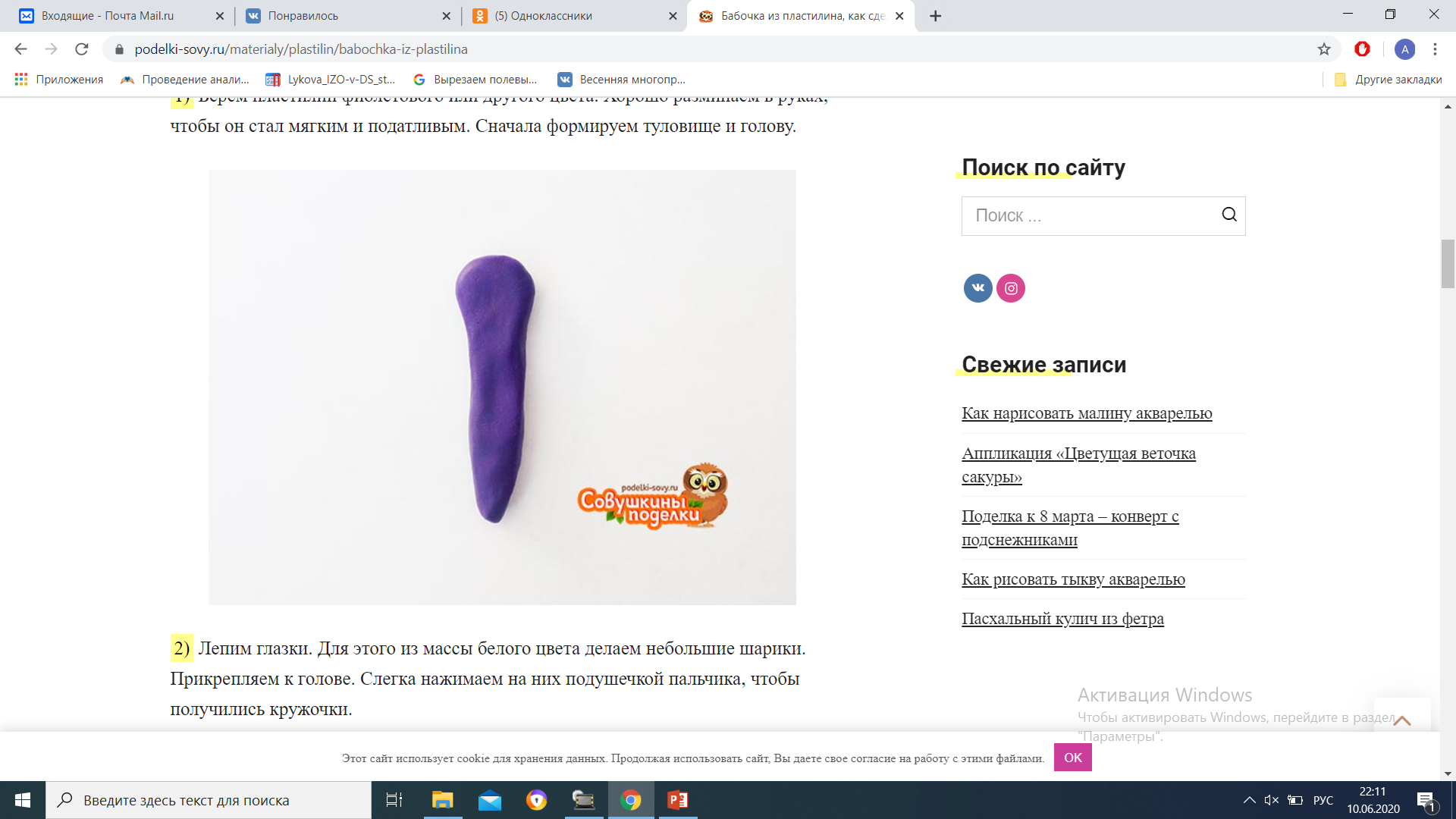 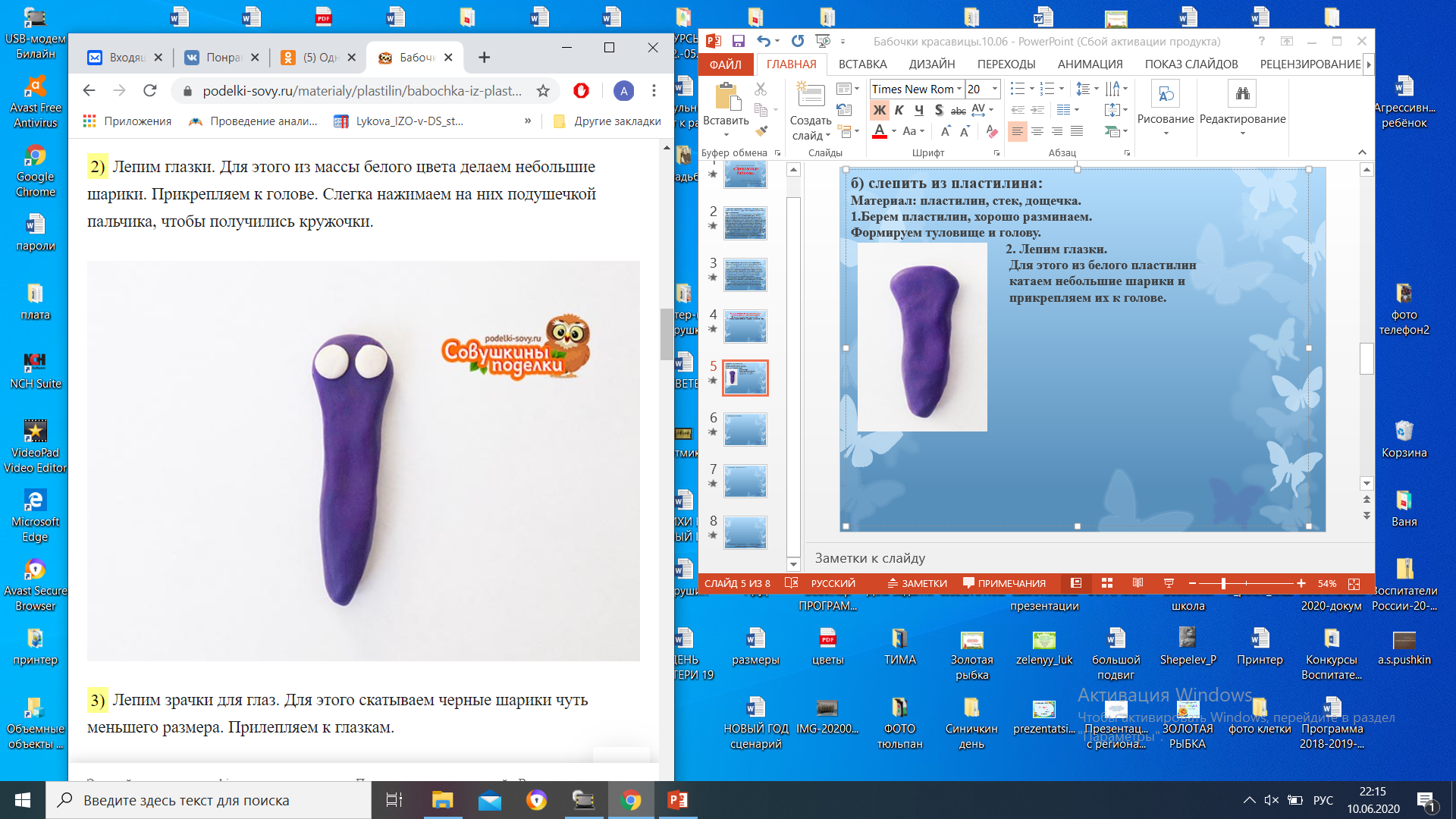 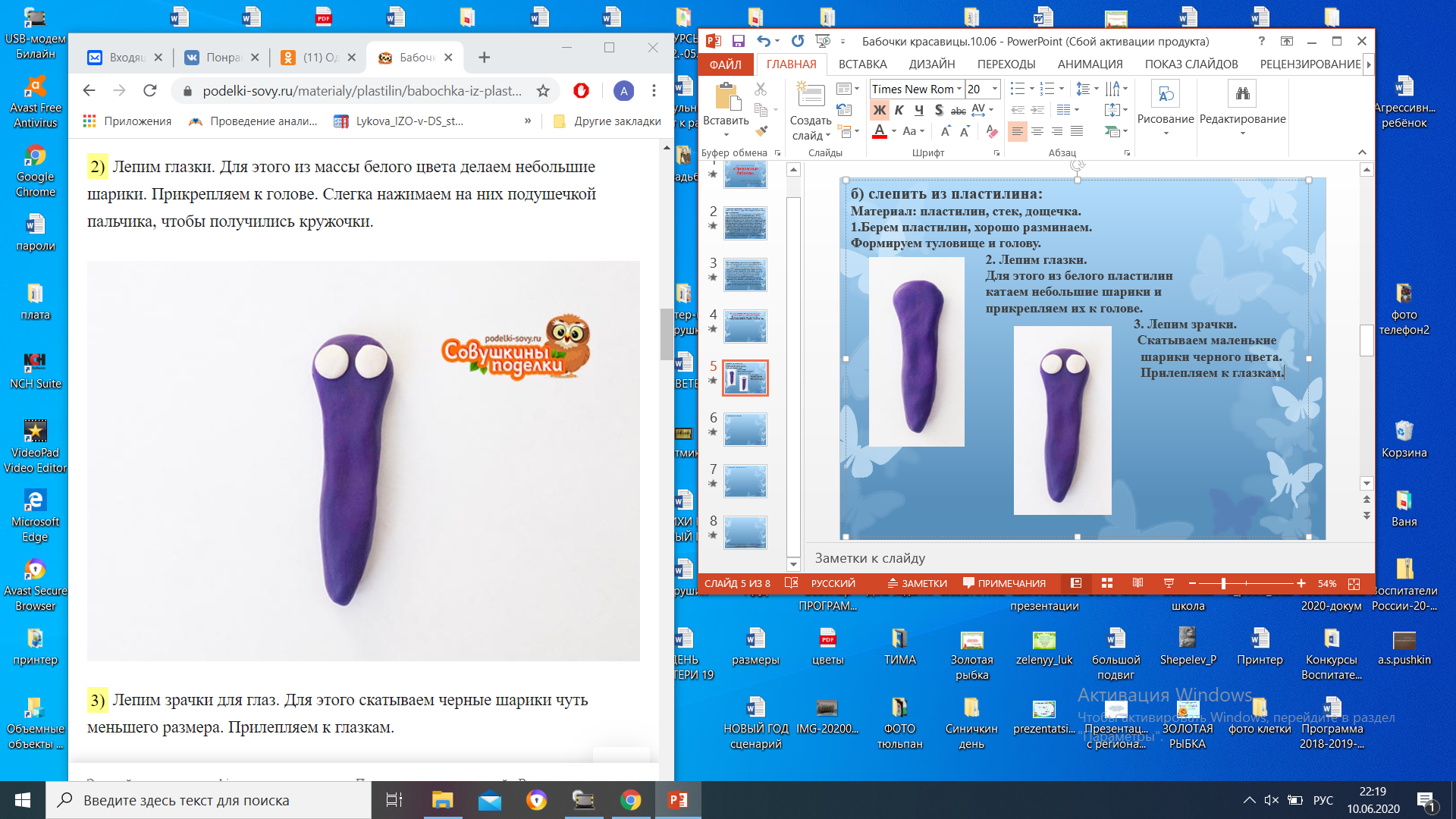 4. Берем кусок яркого пластилина.Делим на 2 одинаковые части.                                                      5.Из каждой части делаем                                                         крылышко и прикрепляем их                                                      к туловищу.6. Лепим усики-2 небольшихжгутика. Прикрепляем к голове.Кончики закручиваем.                                                           Крылышки у бабочки украшаем                                                          по желанию.
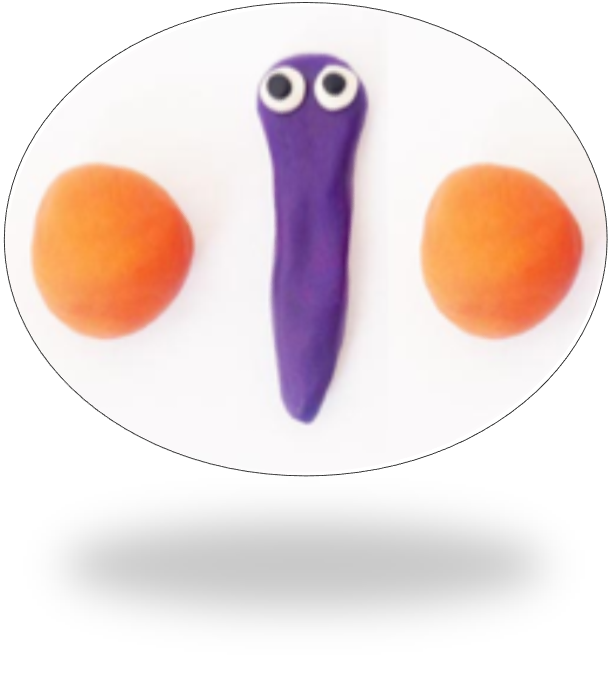 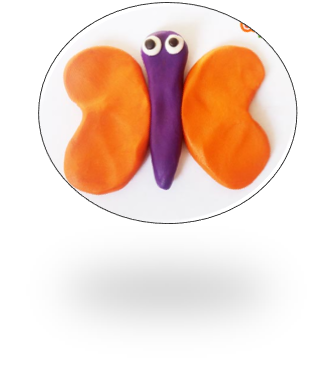 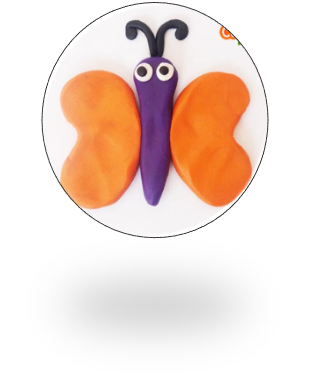 Варианты бабочек .
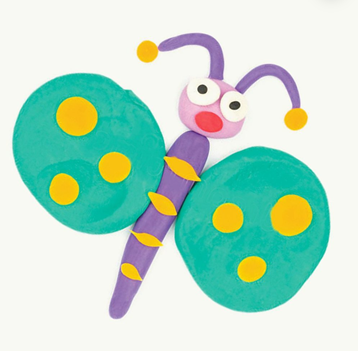 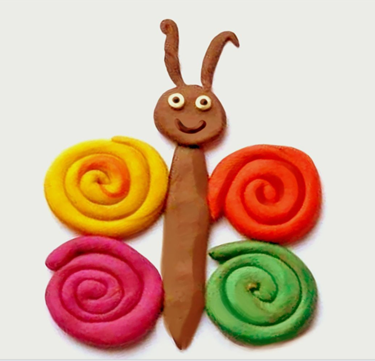 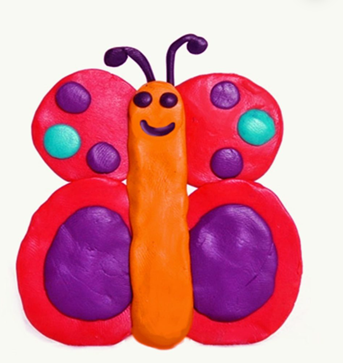 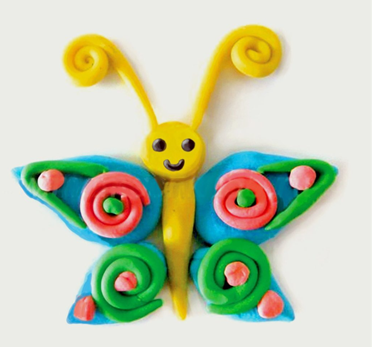 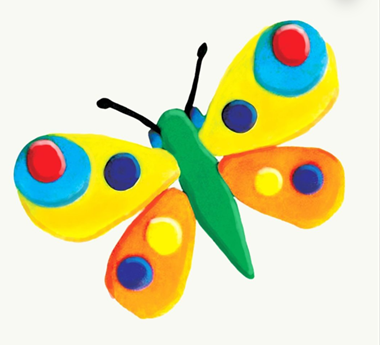 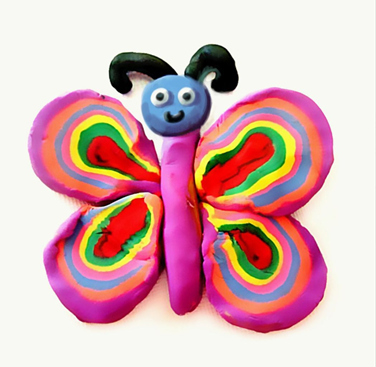 Фото детей с получившимися работами предлагаю переслать своим воспитателям.